الدوائر ثلاثية الأوجه
إعداد أ.د/ مصطفي الطوخي
أنواع توصيل المنابع ثلاثية الاوجه
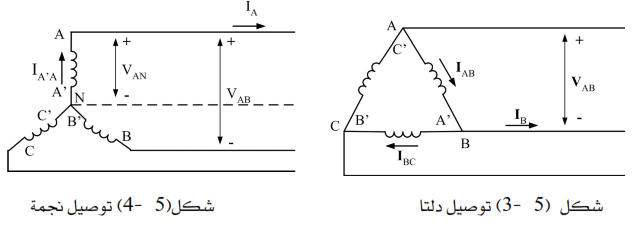 توصيل المنابع ثلاثية الاوجه علي شكل نجمة
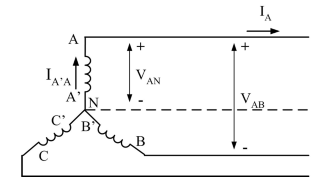 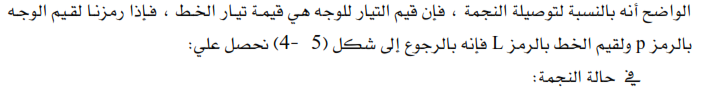 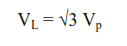 IL=IP
توصيل المنابع ثلاثية الاوجه علي شكل دلتا
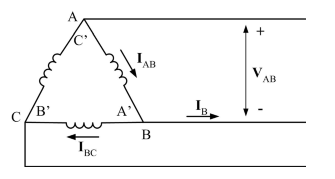 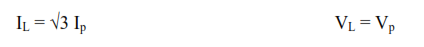 توصيل المنابع ثلاثية الاوجه
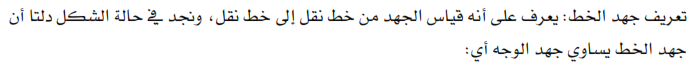 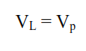 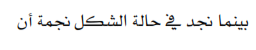 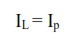 أنواع توصيل المنابع ثلاثية الاوجه
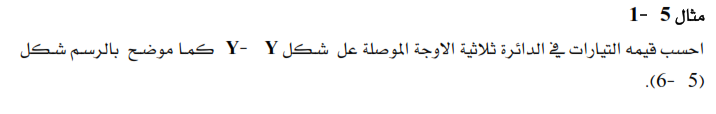 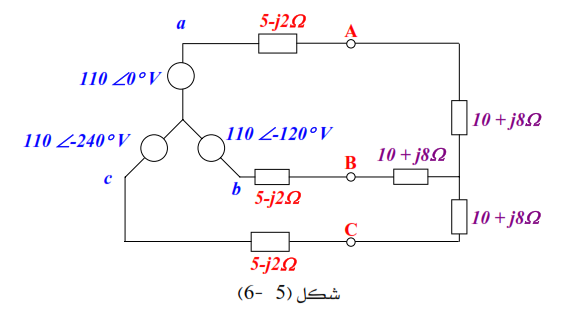 أنواع توصيل المنابع ثلاثية الاوجه
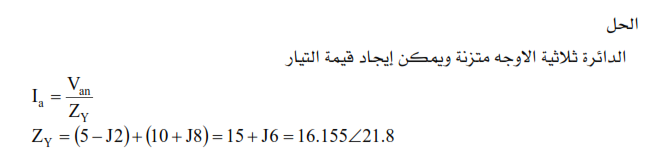 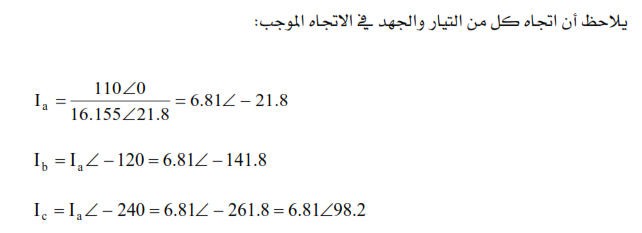